Білім берудегі AI агенттер
Акерке Бексултан
Биомимикрия: Табиғат және дизайн
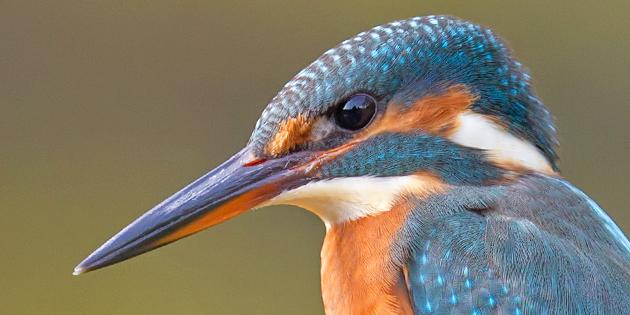 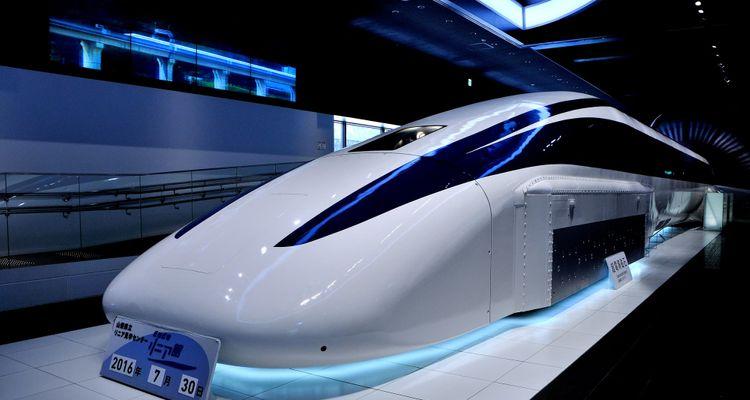 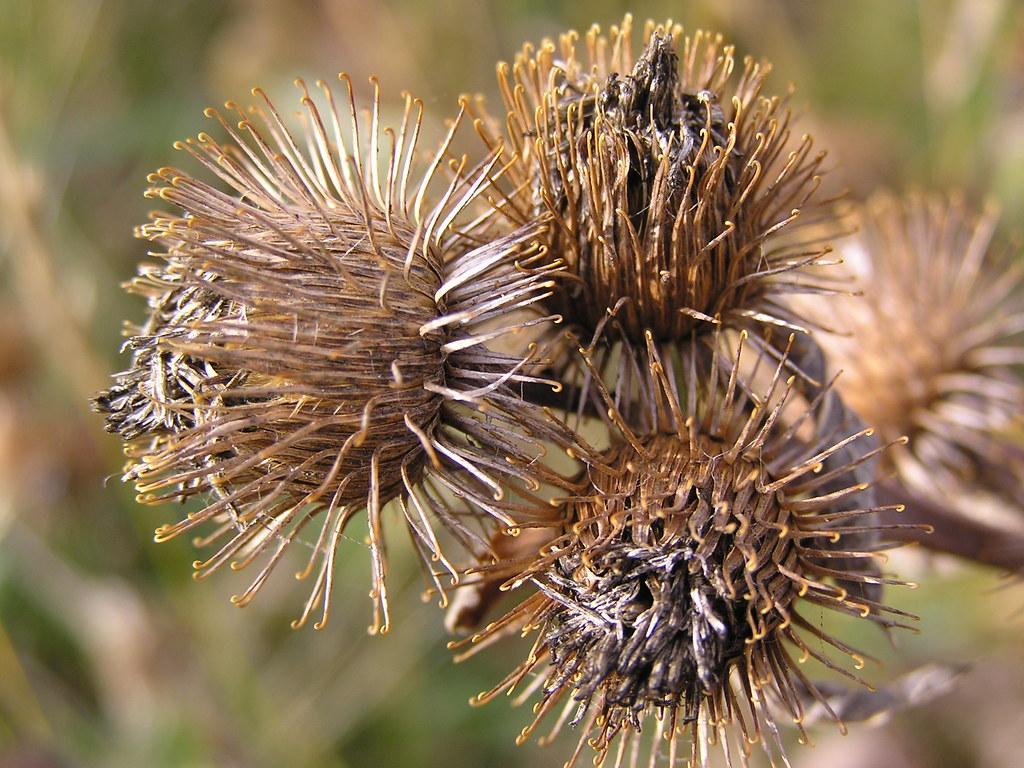 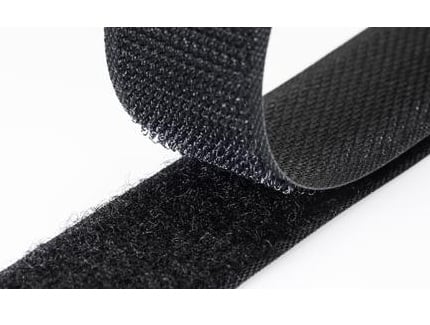 Биомимикрия: Табиғат және компьютерлік алгоритм
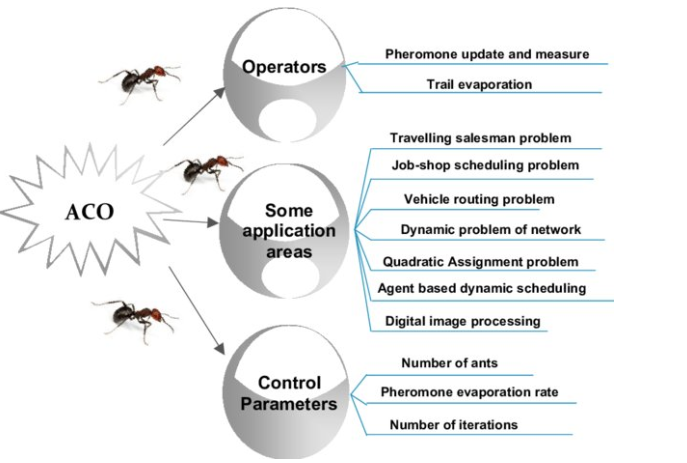 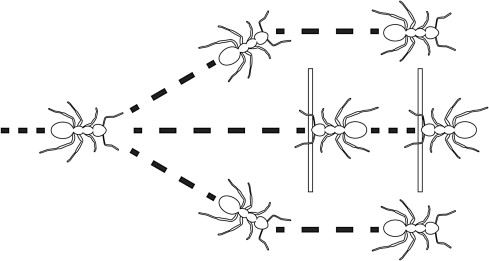 Биомимикрия: Адам және жасанды интеллект
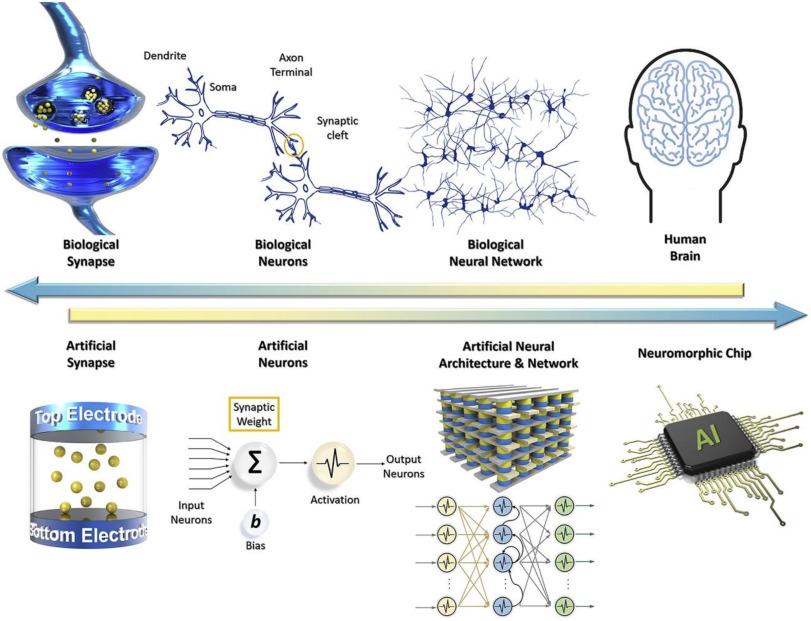 Биомимикрия: Қоғам және жасанды интеллект
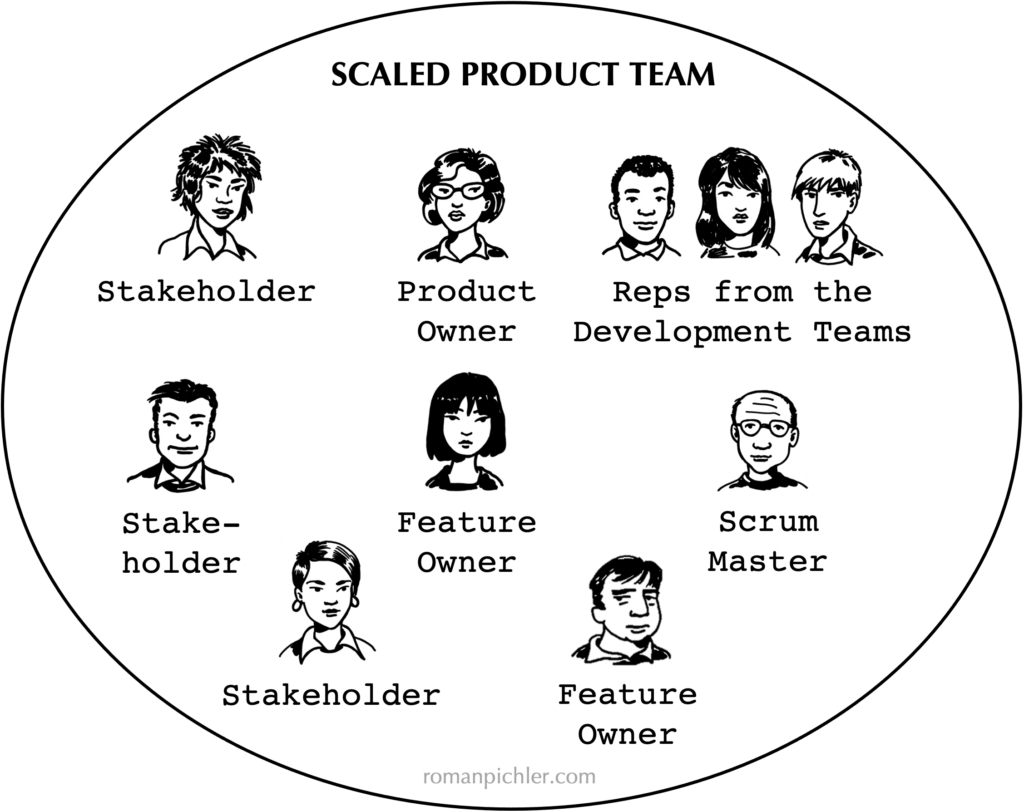 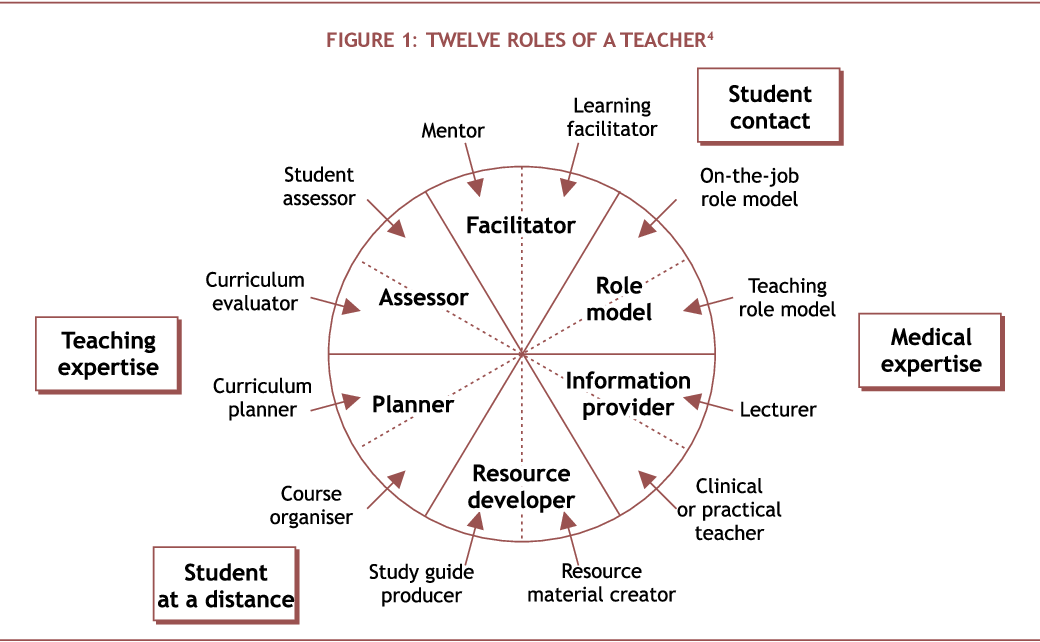 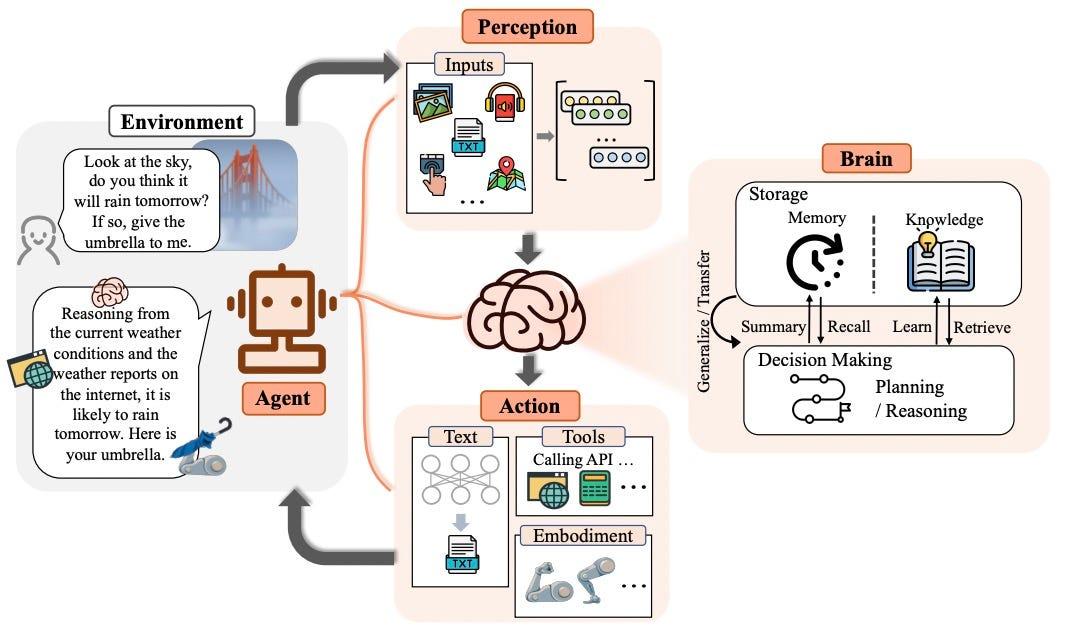 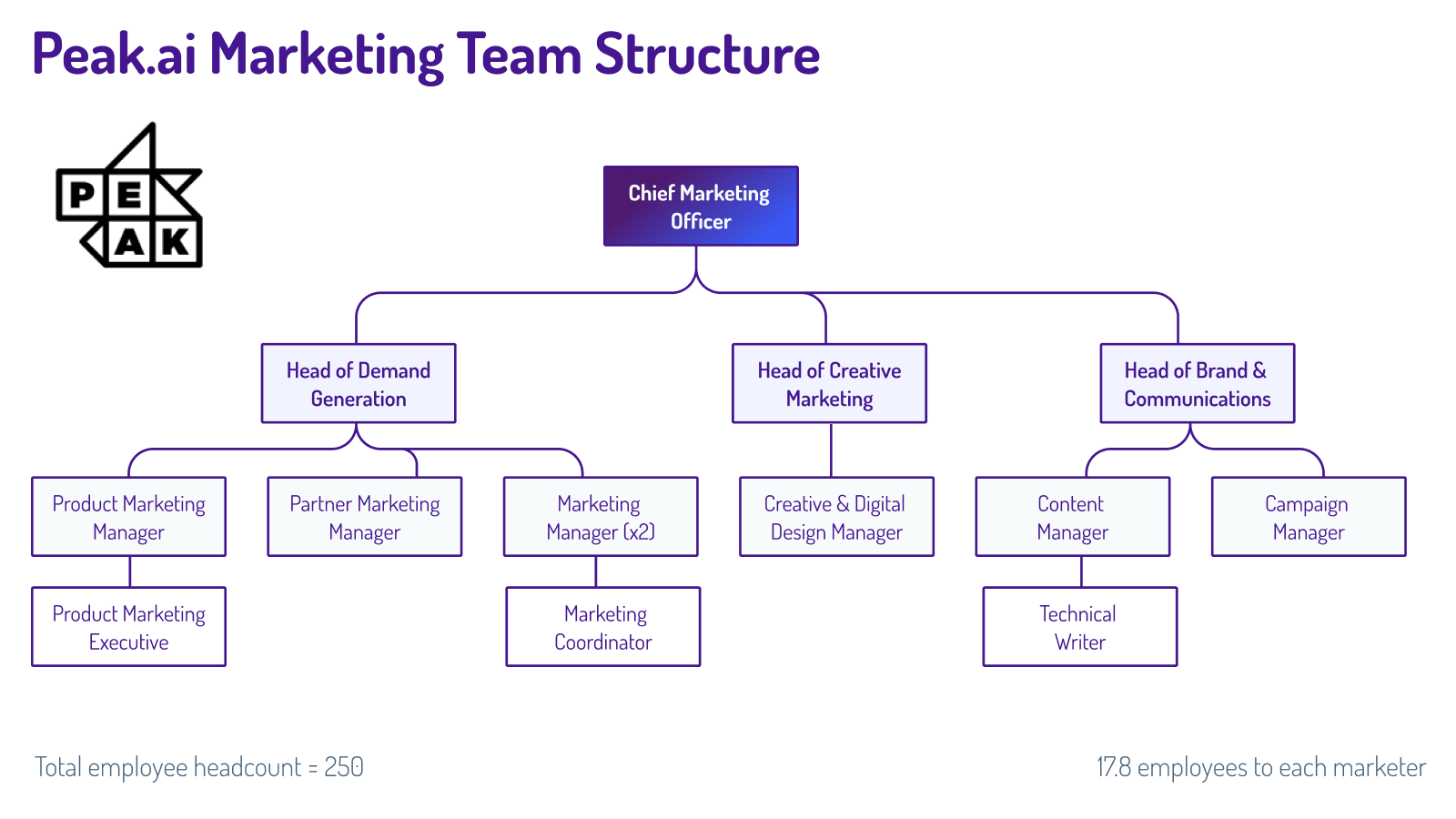 Мұғалімдер қанша сағат жұмыс жасайды?
Орташа есеппен аптасына 54 сағат, оның тек 25 сағаты оқушыларға сабақ беруден түрады.
Неліктен тек 25 сағат?
5 сағат 	үй жұмысын тексеру, бағалау және кері байланыс беру
5 сағат 	сабақ жоспарын және материалдар дайындау
3 сағат 	оқушыларды тіркеу, сабаққа қатысуын бақылау
3 сағат 	оқушылар байланысу, сырласу 
2 сағат 	әріптестермен ұжымдасу
2 сағат 	ата-аналармен және қамқоршылармен байланысу
2 сағат 	жұмысқа қатысты әлеуметтік белсенділіктер
1 сағат 	мектеп коммитетінің жұмысы
1 сағат 	кәсіби дамыту іс-шараларын жүргізу
1 сағат 	сабақтан тыс жұмыстар бойынша
Мұғалімдердің өз жұмыстарына көңілі тола ма?
Мұғалімдердің шамамен 44%-ы алдағы екі жыл ішінде мамандығын тастап кетуі әбден мүмкін.
Оның себептері неде?
2-төмен жалақы: мұғалімдердің 74%-ы өз жалақыларын жұмыс жүктемелеріне сай емес деп санайды.
3-төмен бедел
Мұғалімдердің 46%-ы қоғамда өздерін кәсіби маман ретінде қарастырмайды деп санайды; бұл көрсеткіш2011 жылмен салыстырғанда 33%-ға төмен.
1- тікелей сабақ беруден тыс көп міндеттер жүктеледі; мұғалімдер оқушылармен байланысқа көбірек уақыт жұмсауды қалайды
Source: Annual Merrimack College (US) Teacher Survey, 2022. Conducted by EdWeek Research Center (sample size 1,324, confidence level - 95%, margin of error ±3%)
Shaping the Future of Learning: The Role of AI in Education 4.0. Conducted by World Economic Forum, April 2024
Салыстырмалы статистика
Well-being бойынша көрсеткіштер
2023 жылдың қаңтарында мұғалімдердің 56%-ы жұмыстан қажығанын хабарлады.
Мұғалімдердің 58%-ы жұмысқа байланысты күйзеліс жиі бастан кешіретінін хабарлады
Қажу мен күйзелістің 3 себебі
Ұзақ жұмыс уақыты
Төмен жалақы
Жеке өмір мен жұмыс балансының бұзылуы
Source: Steiner, E. D., Woo, A., & Doan, S. (2023). All Work and No Pay: Teachers' Perceptions of Their Pay and Hours Worked. RAND Corporation
Мұғалімдерге сұраныс
9,672

2022-2023 оқу жылында ашық болған мұғалімдерге сұраныстартар саны; оның 2,577 орны толтырылдмады
201 700 

2030 жылға қарай бастауыш және орта сынып мұғалімдерге сұраныс күтілуде
Жасанды интеллектің даму эволюциясы
(білім беру саласындағы қолданыс тұрғысынан)
OpenAI ChatGPT 4.0

Мәтінмәндік терезе, деректерге сүйенген сенімді ақпараттар ұсыну, сирек галлюцинациялар; мультимодальдылық (мәтін, сурет, бейне, аудио, код)
OpenAI ChatGPT 1.0

NLP, LLM

Мәтінді теңестіру, мағыналық ұқсастық, оқ сауаттаылығы, пайымдау, сезімдерді талдау
OpenAI ChatGPT 3.0
 
Тілді түсіну; адамның нені меңзеп тұрғанын ұғыну;
Барынша пайдалы және түсінікті жауаптарды генерациялау.
IBM Watson Computing Thinking

Техгнология: NLP

Жекелендірілген оқыту, Мәтін генерациялау
2015
2019
2022
2024
2011
2018
2020
2023
Knewton Adaptive Learning Algorithm

Data Analytic, 
Personalised Content, Adaptive Learning
OpenAI ChatGPT 2.0

LLM

Сұрақтарға жауап беру, 
Бір тілден екінші тілге аудару
OpenAI ChatGPT 3.5

Сөйлесу чаты: 
табиғи тілді, кодты түсіну және сәйкесінше генерациялау; 
Сыпайы жауап беру
OpenAI ChatGPT 4o
Google Gemini 
Mistral

Жоғары есте сақтау қабілеті, жылдамдық, мультимодальдық, мультитілдік, жоғары этика.
Sources: 
https://aicamp.so/blog/the-evolution-of-chatgpt-a-comprehensive-overview
https://365datascience.com/trending/the-evolution-of-chatgpt-history-and-future/
https://www.technologyreview.com/2023/03/03/1069311/inside-story-oral-history-how-chatgpt-built-openai/
Генеративти ЖИ-пен тілдесу техникаларының эволюциясы
Generated Knowledge Prompting
Retrieval Augmented Reality
Zero-Shot
Few-Shot
Chain-of-Thought
4-курс студентін жұмысқа қабылдап, оған ештеңе түсіндірместен тапсырмалар беру.
4-курс студентін жұмысқа қабылдап, онбординг өткізу. Кейін жетекші маманның бұрын жасаған жұмыстарын үлгі ретінде табыстап, тапсырма беру.
4-курс студентін жұмысқа қабылдап, онбординг өткізу. Кейін жетекші маманның бұрын жасаған жұмыстарын үлгі ретінде табыстап, тапсырма беру. Қосымша, жаңа қызметкерге нұсқаулық беретін тәлімгерді тағайындау.
4-курс студентін жұмысқа қабылдап, онбординг өткізу. Қабылдан лауазым бойынша апталық тренингке қатыстыру. Кейін, тапсырма беру.
4-курс студентін жұмысқа қабылдап, онбординг өткізу.Жаңа қызметкерге міндеттеріне қатысты барлық жазба материалдарды беру: кітаптар, мақалалар, зерттеу нәтижелері, сауалнама талдаулары, жетекші маманнық орындаған үлгілері. Кейін, сол материалдар негізінде нақты тапсырмалар қою.
VS
Құрама AI (Compound AI) немесе AI Агенттер
Zero Shot VS Few Shot
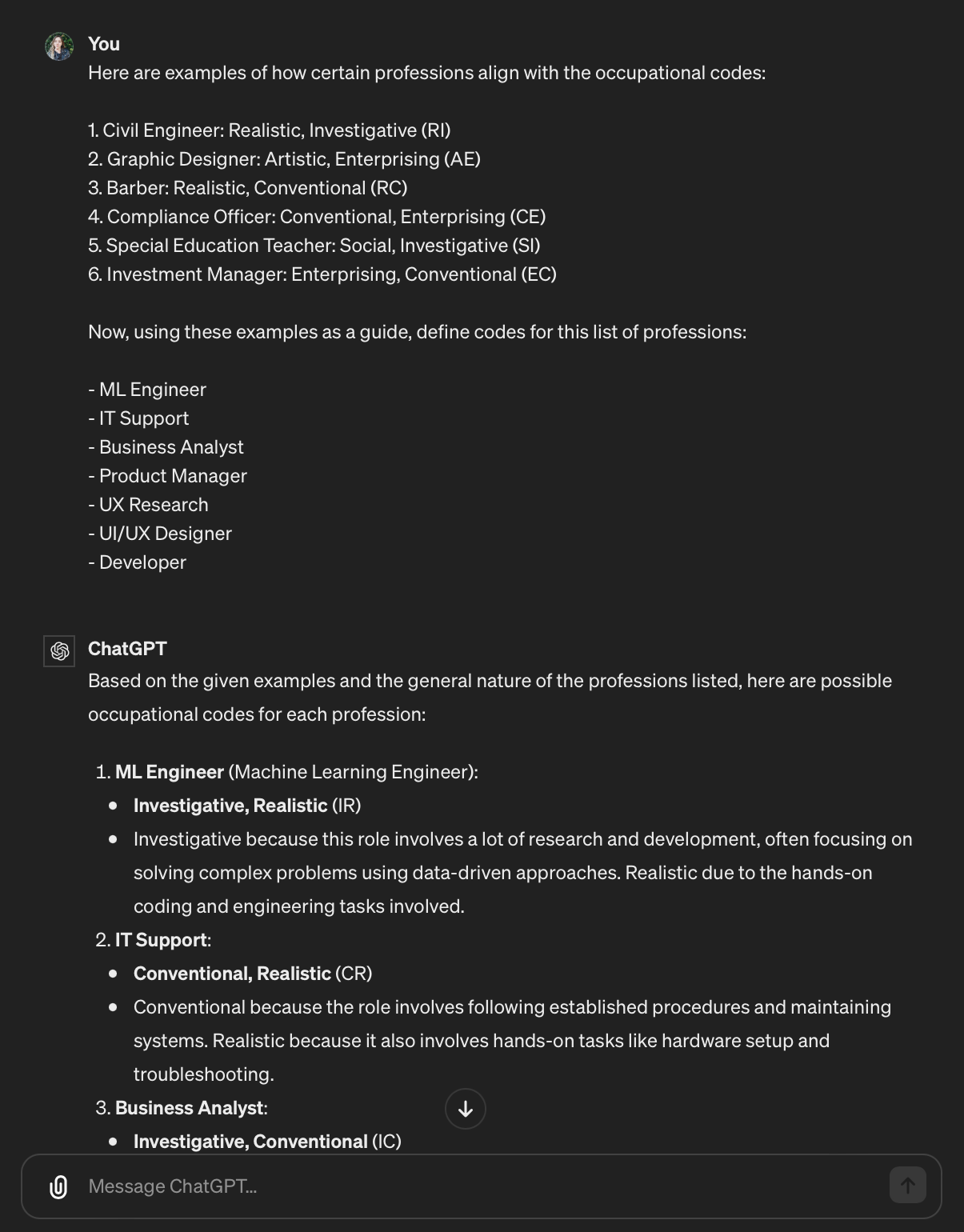 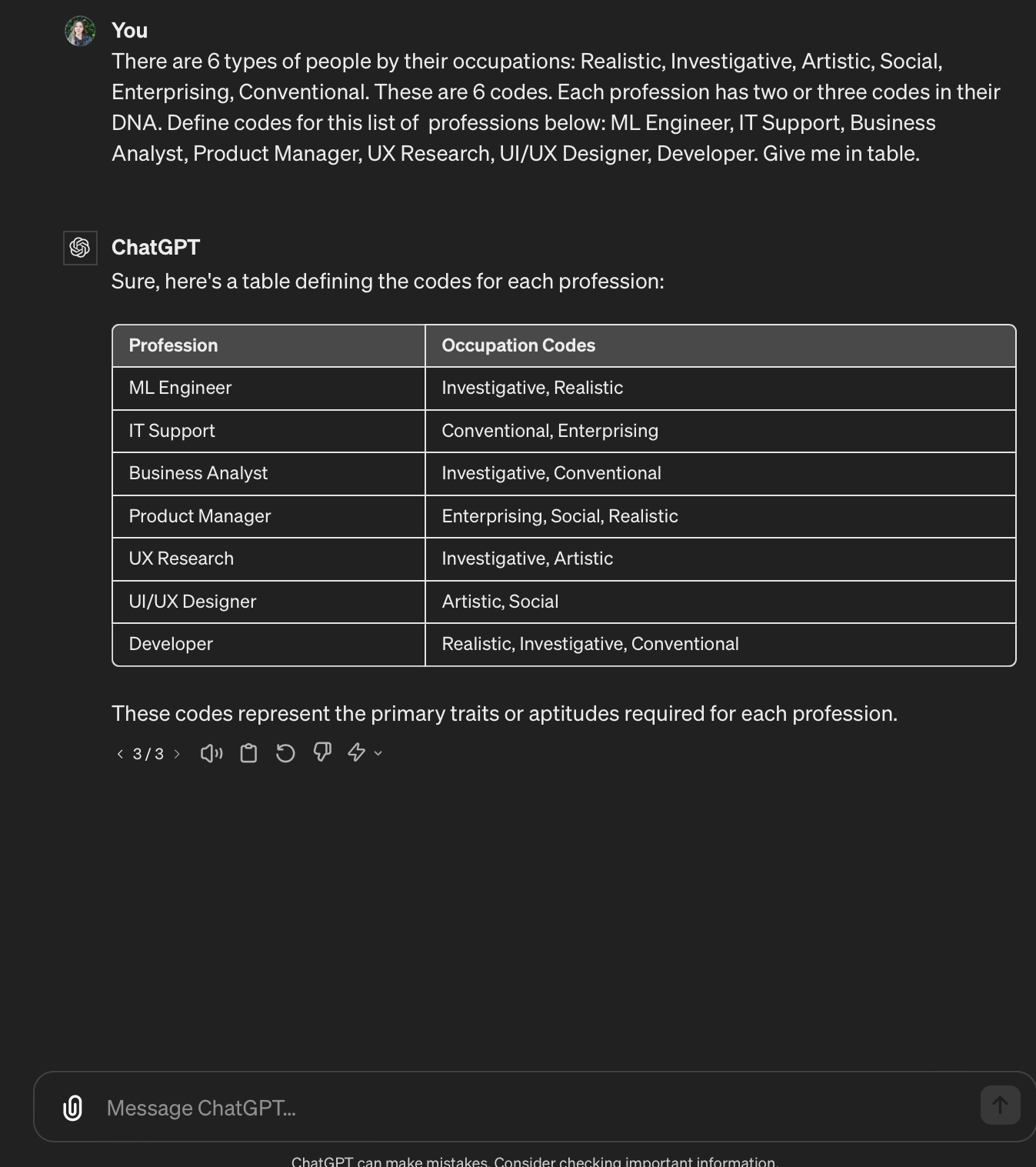 Few Shot Chain-of-Thought (CoT)
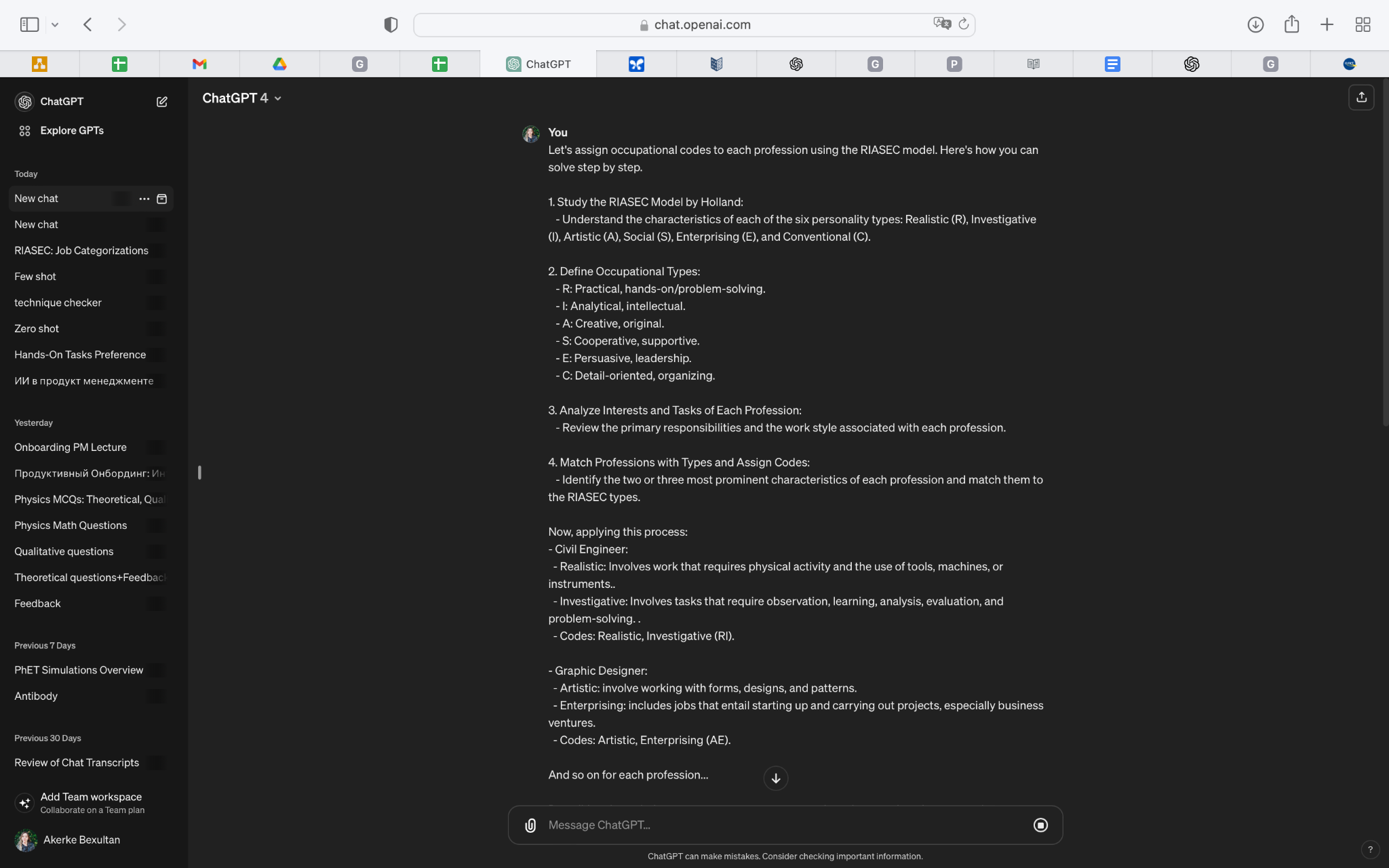 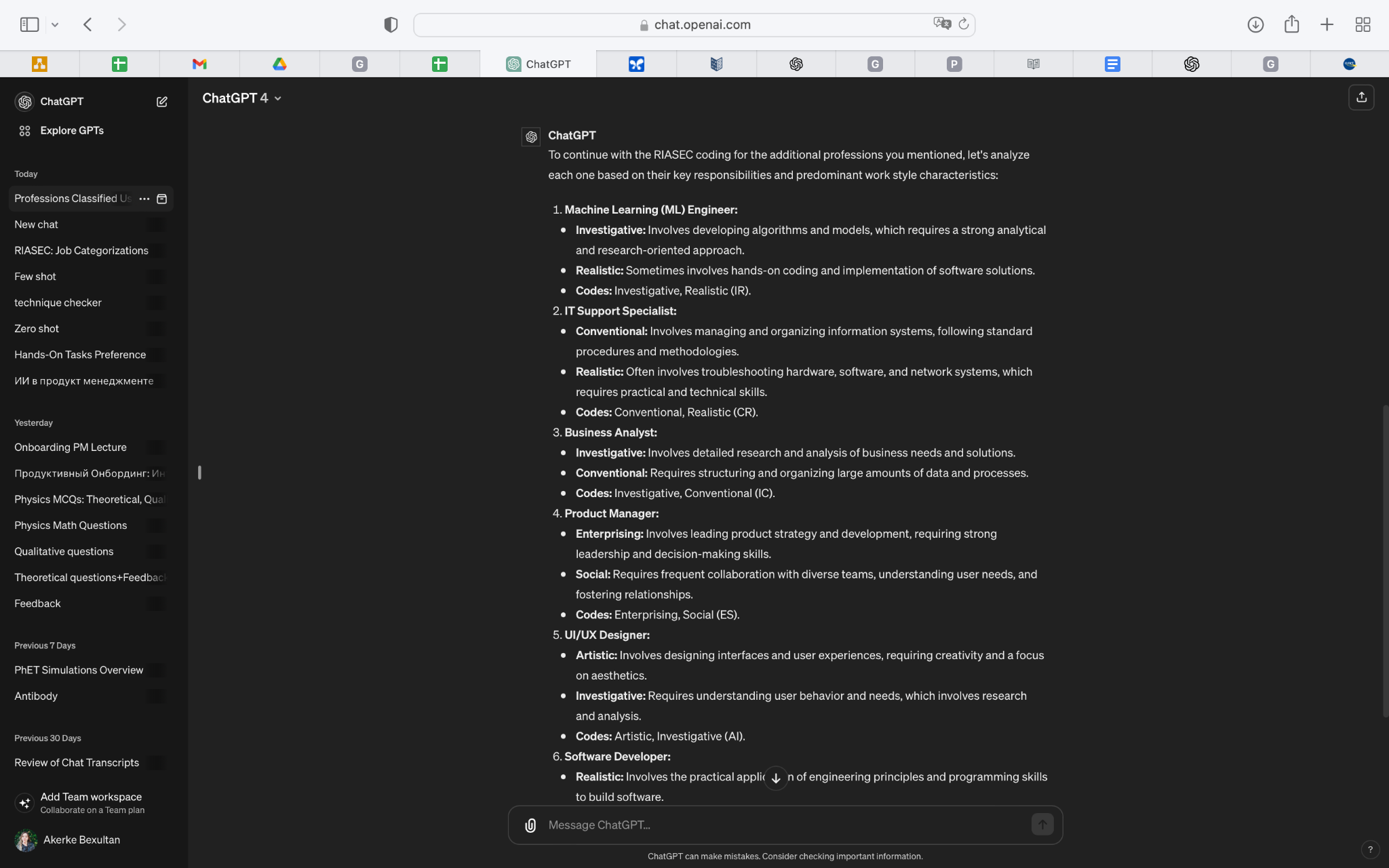 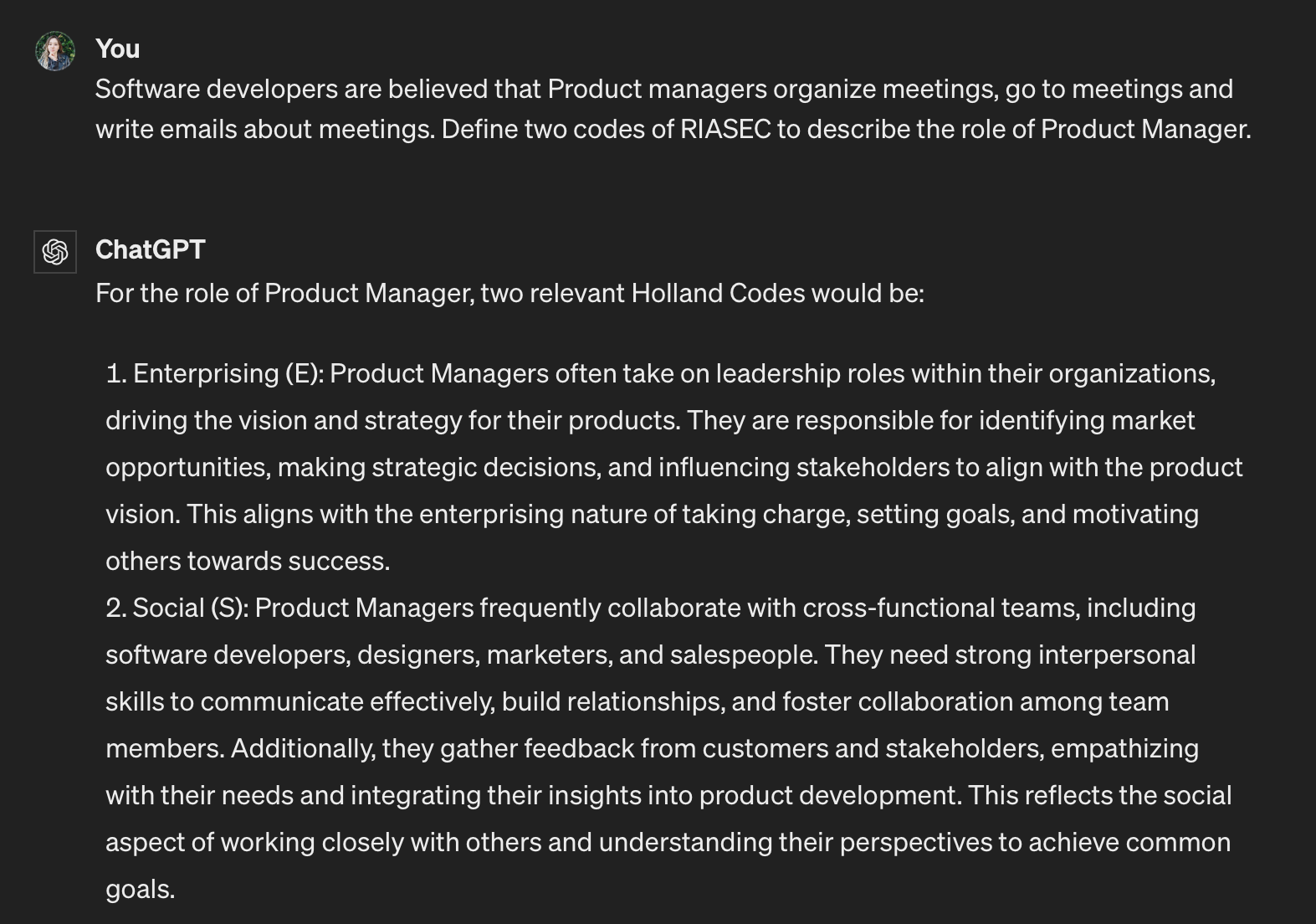 Generate Knowledge Prompting
“...we do not necessarily need the largest version of GPT-3 as the knowledge source, though we do need the model to be relatively large in order to generate useful and reliable knowledge.”
(Liu et al. 2022)
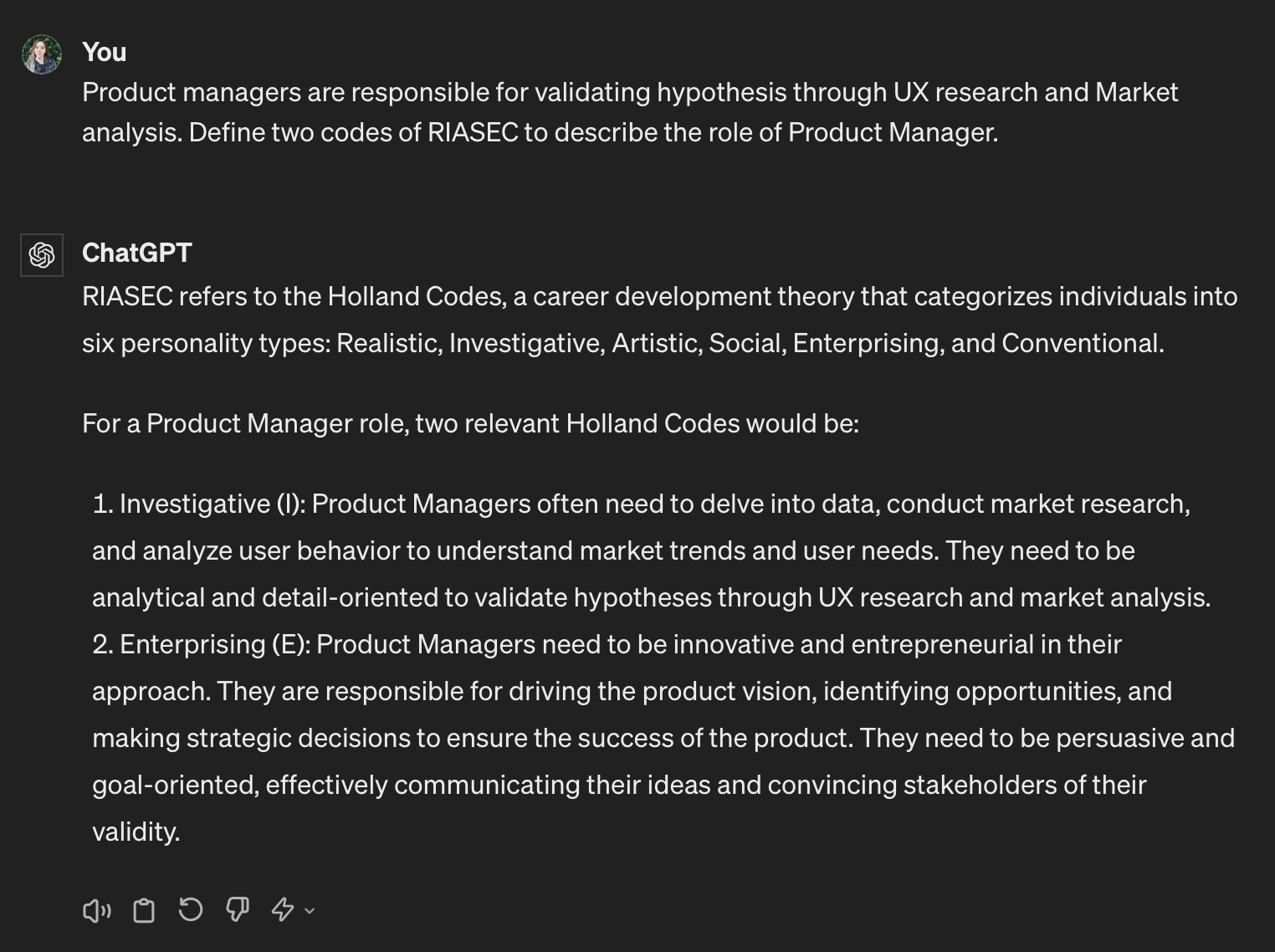 POV Dev: Product Manager is Enterprising and Social
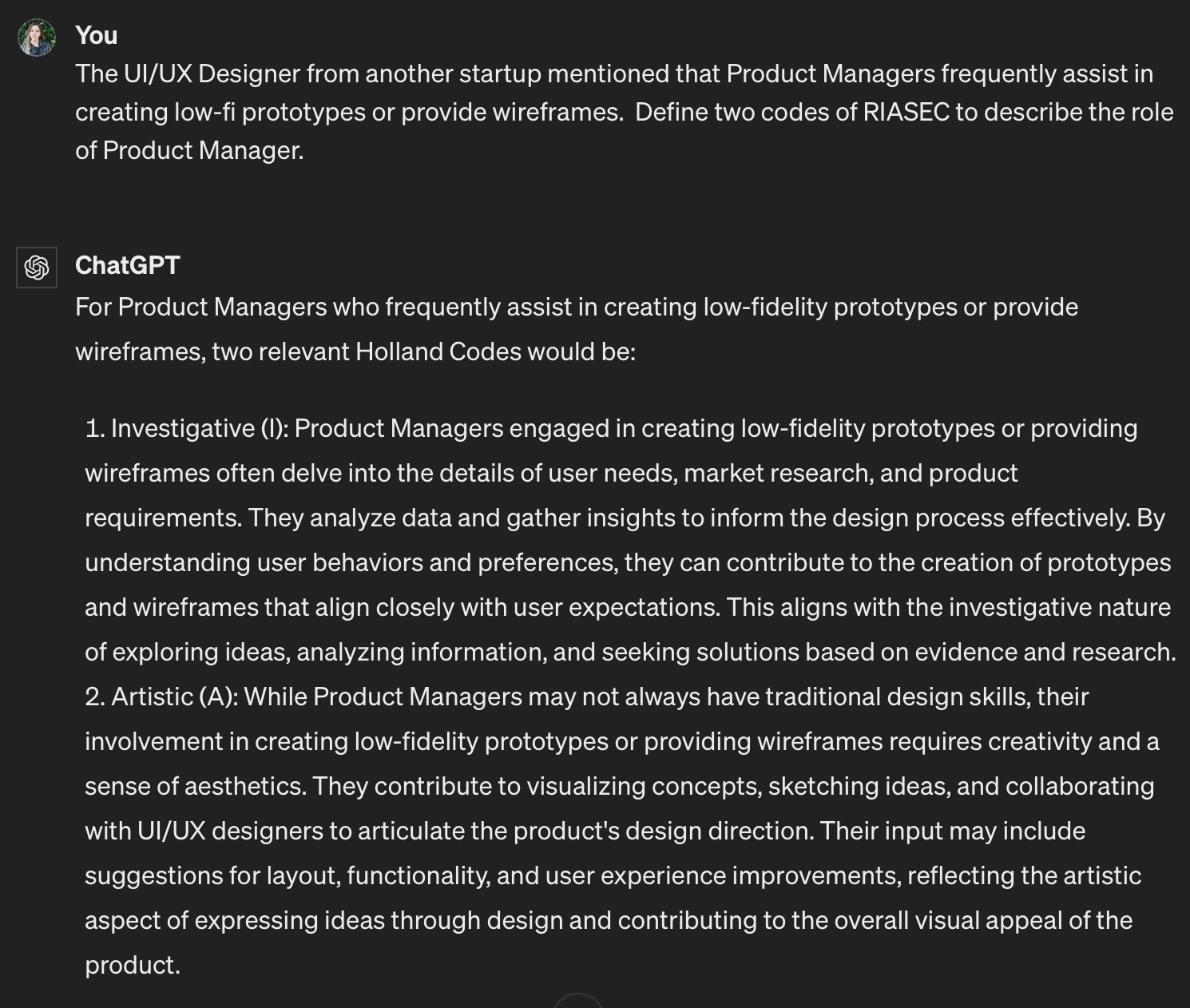 POV CEO: Product Manager is Investigative Enterprising
POV UI/UX: Product Manager is Investigative and Artistic
Retrieval Augmented Reality
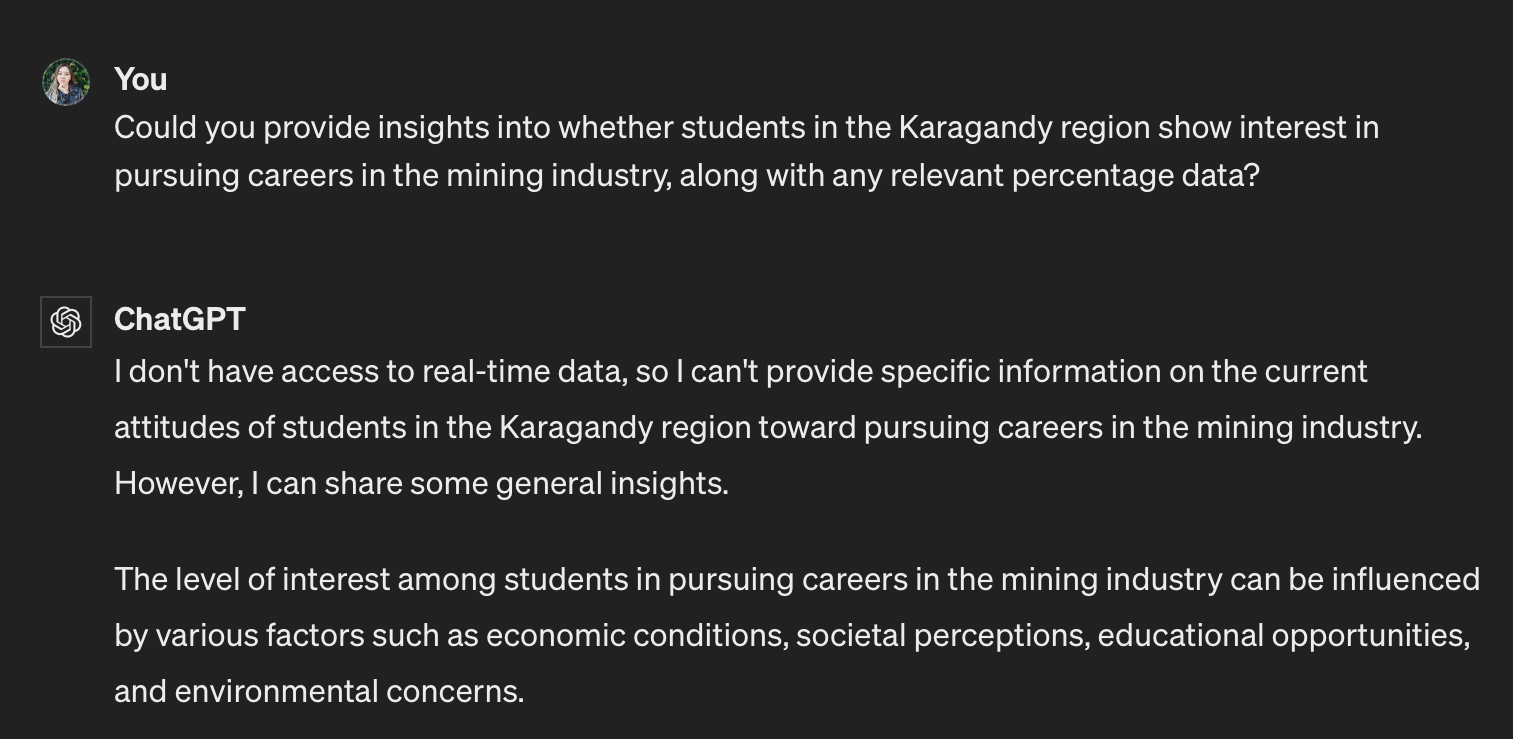 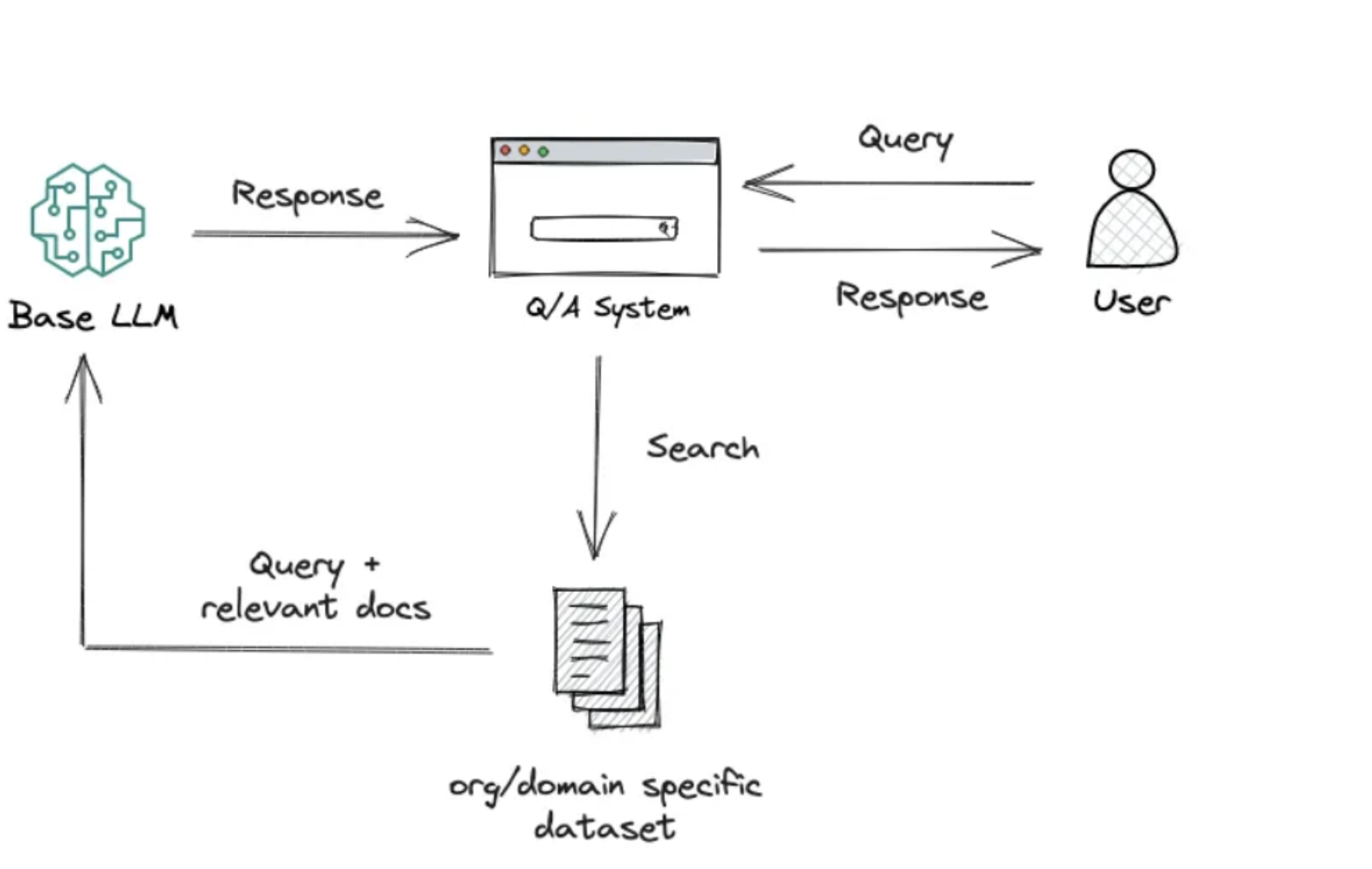 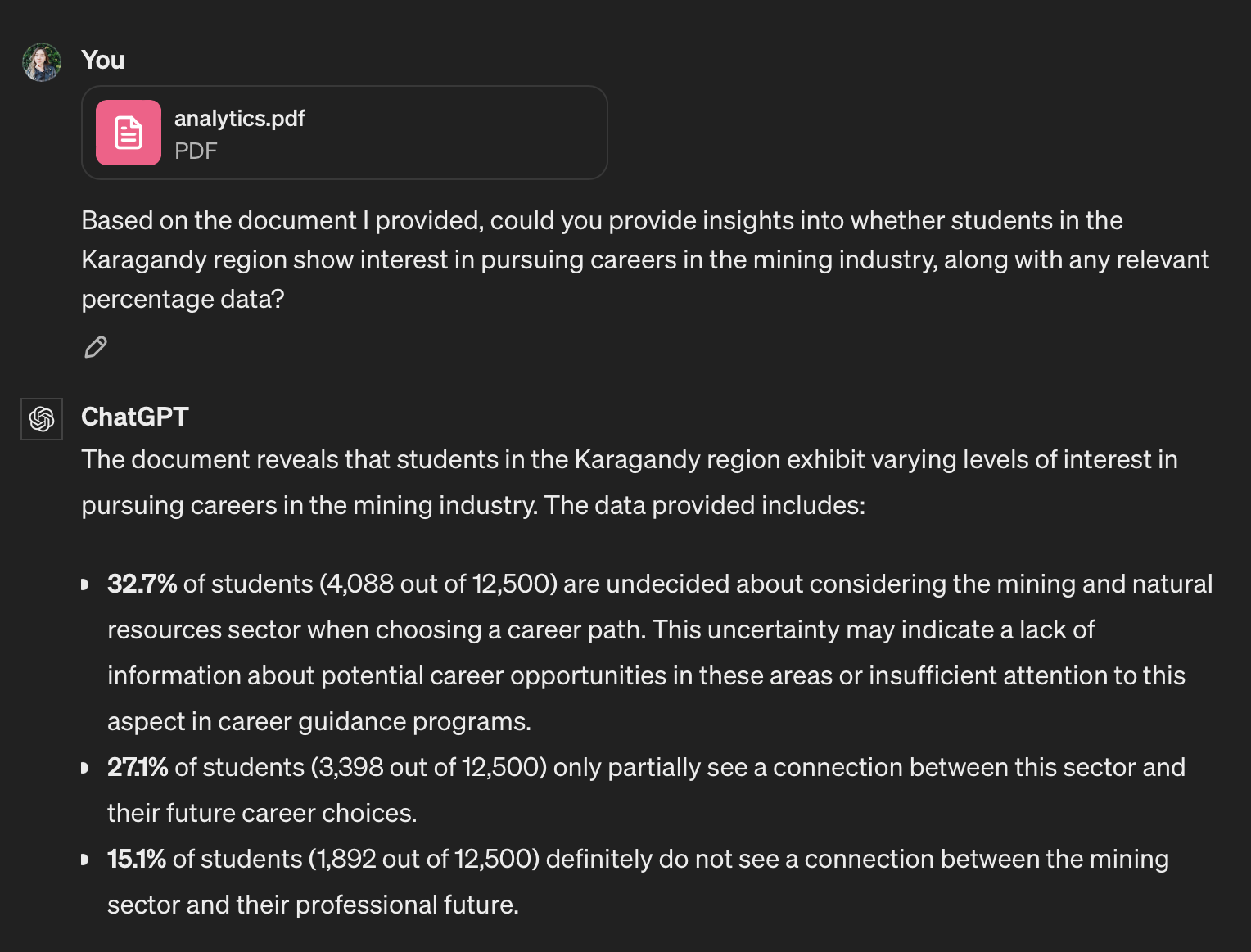 “The documents are concatenated as context with the original input prompt and fed to the text generator which produces the final output.”
Lewis et el. (2021) Retrieval-Augmented Generation for Knowledge-Intensive NLP Tasks
Температура дегеніміз не?
* Температура - мәтіннің креативтілігі немесе кездейсоқтығын реттеуші параметр (0-1)
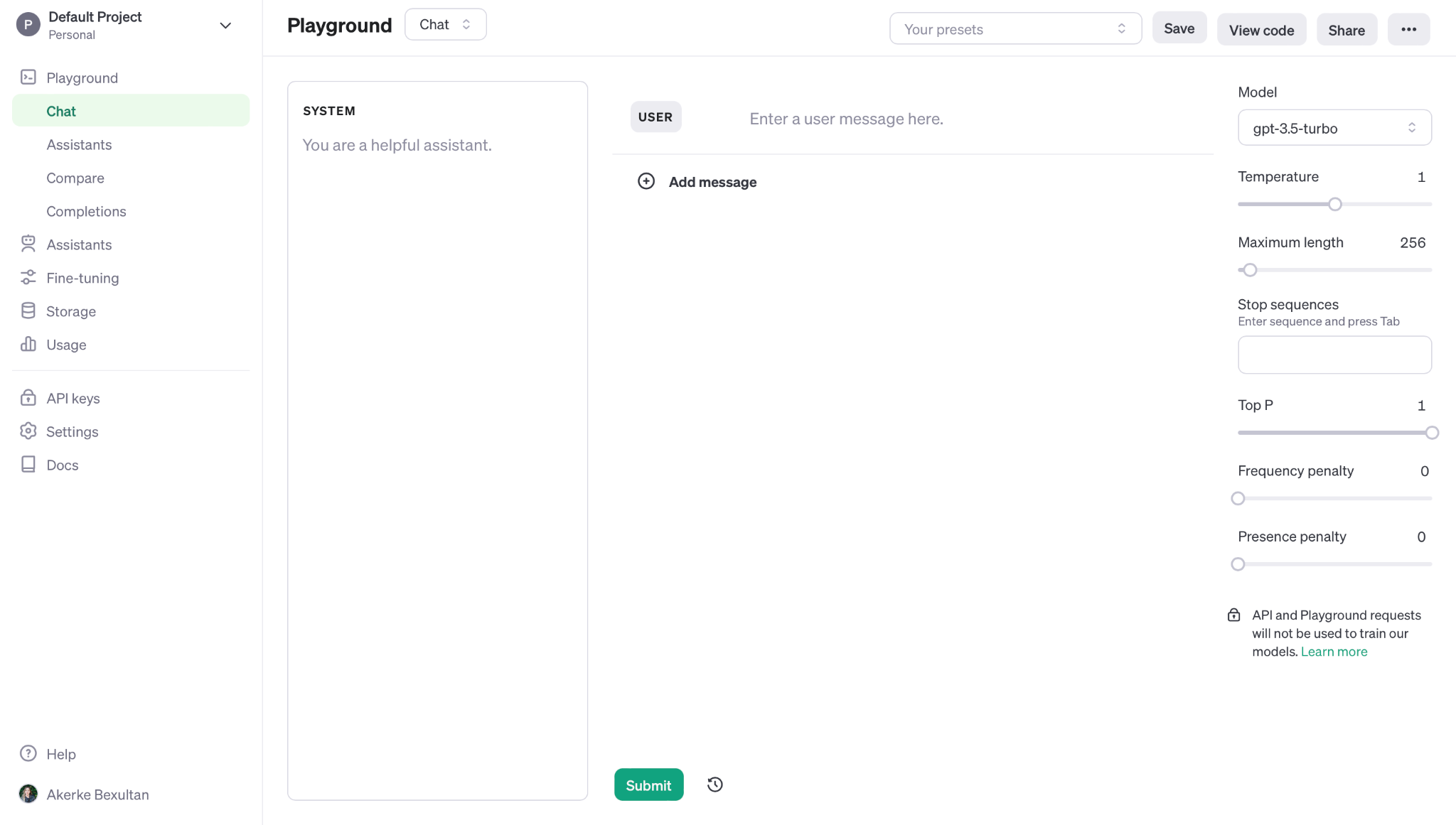 OpenAI Playground
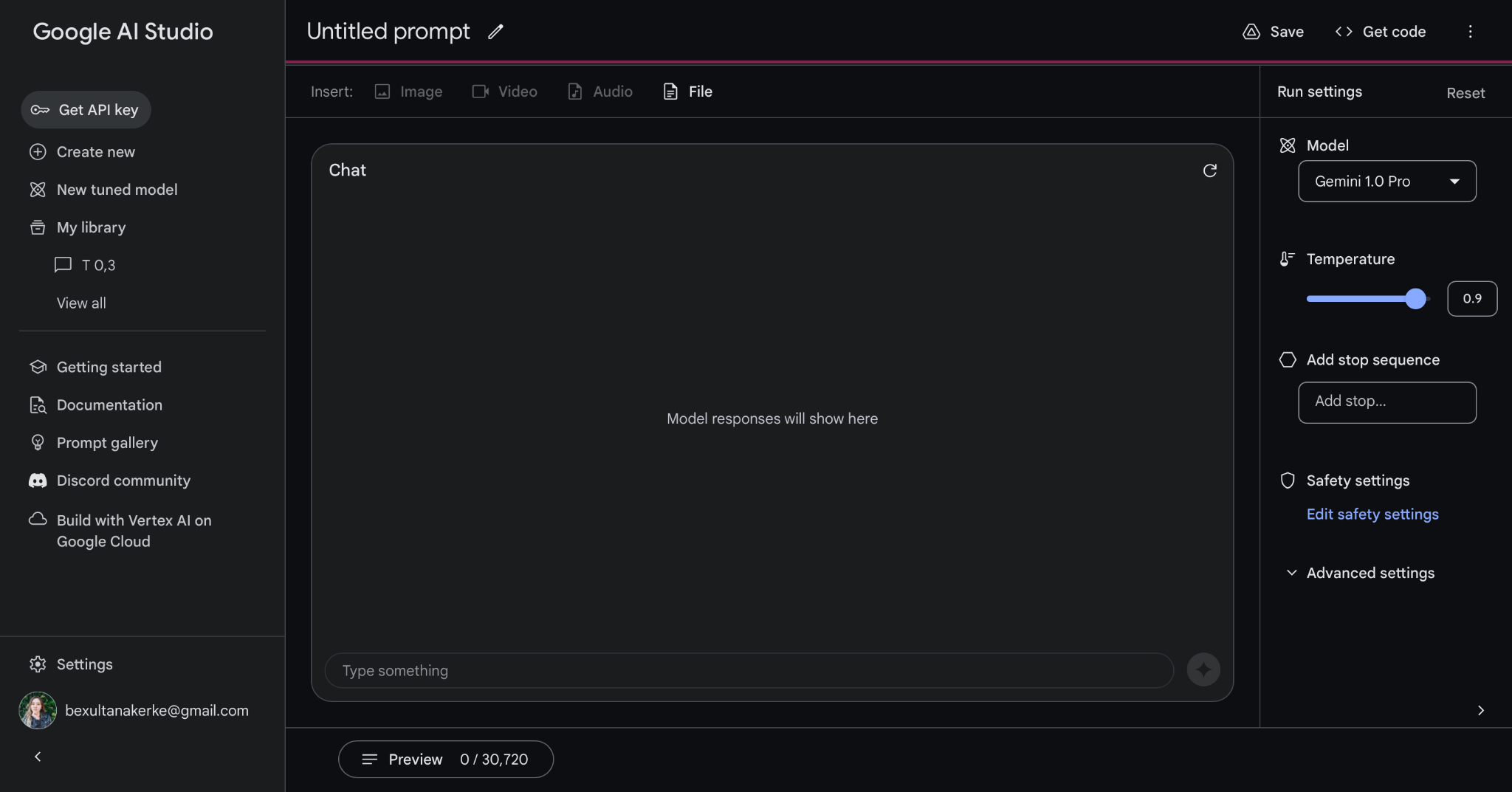 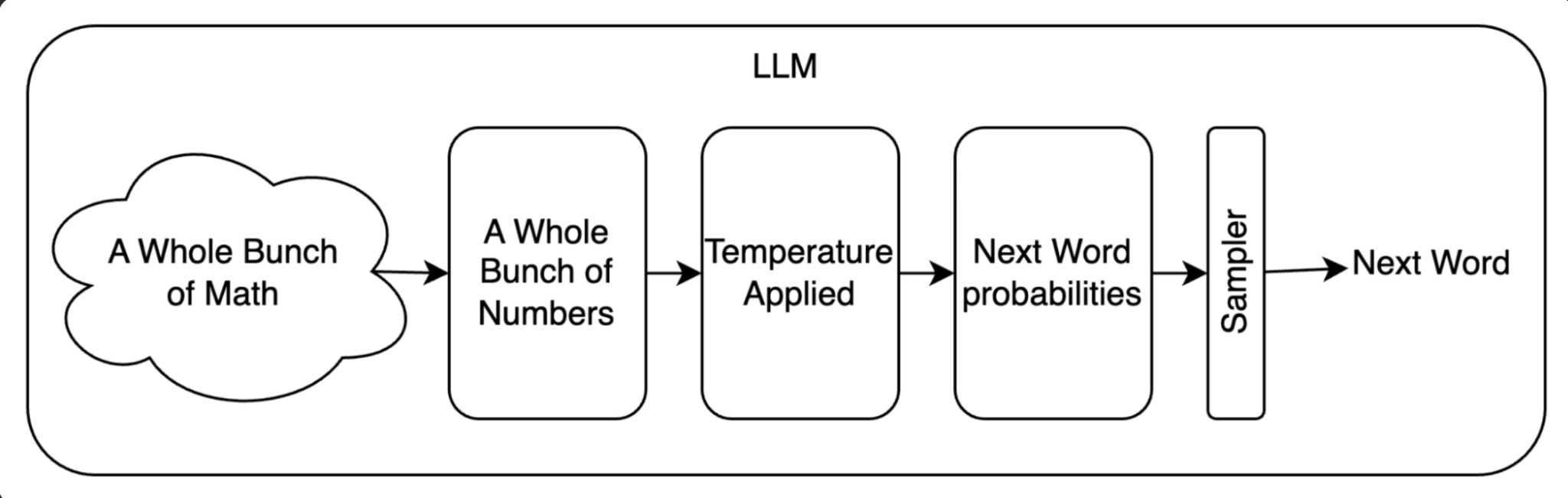 Google AI Studio
Ақпарат көзі: Hykras, E. (2023, December 5). How to Tune LLM Parameters for Top Performance: Understanding Temperature, Top K, and Top P. Retrieved from phData.
ChatGPT қолданысының эволюциясы
2022

Үлкен тіл үлгілері/ Large Language Models (LLM)

Білімі: Деректер негізінде жаттыққан

Қабілеті: Ойлау (Reasoning) 
(ықтималдық негізінде қолданушының сұранысына сәйкес ең жақын сөздерден мәтін генерациялау)
2023

Құрама ЖИ / Compound AI

Білімі: Өзі жаттыққан деректер+Қолданушы деректері
Қабілеттері: Ойлау, Деректері шығару (RAG)
Нәтиже: 
Куиз
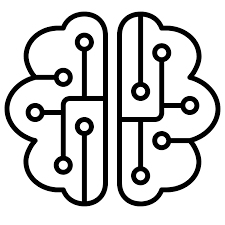 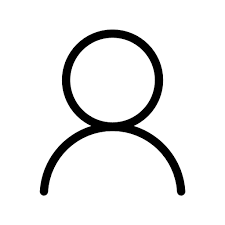 “Қышқылдар тақырыбына 15 сұрақтан тұратын куиз жаса”
Қолданушының деректерін талдау
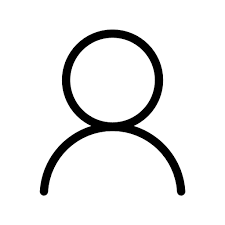 Нәтиже: 
Куиз
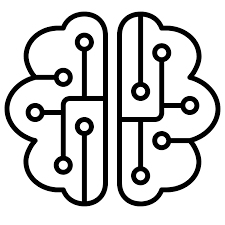 “Қышқылдар тақырыбына 15 сұрақтан тұратын куиз жаса”
Өзі жаттыққан деректер негізінде мәтін генерациялау
Табылған деректер негізінде мәтін генерациялау
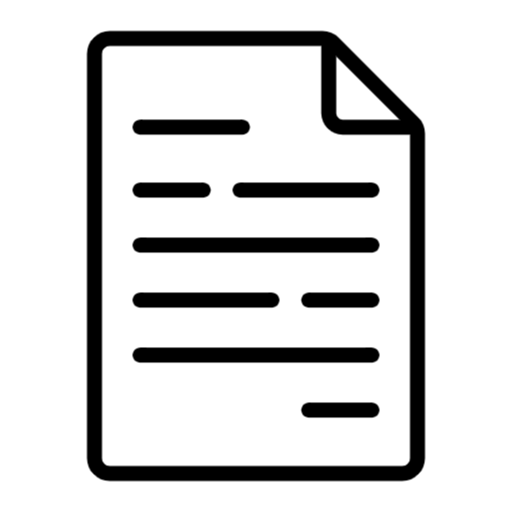 Кемшіліктері:
Шектеулі деректер
Бейімдеуге қолайсыз
Артықшылықтары:
Жылдам
Кемшіліктері:
Баяу
Артықшылықтары:
Контекстке/ сұранысқа сай
2024 - AI Агенттер
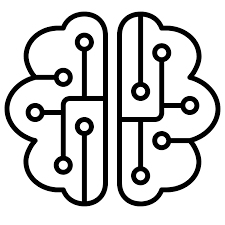 Білімі: Халамторда бар барлық деректер +Қолданушы деректері
Қабілеттеррі: Ойлау (Reasoning), Тапсырмаларды орындау (Acting)
#4 Агент. Кері байланыс беруші:
Үй жұмыстарын тексеру, нәтиже бойынша әр оқушыға жеке кері байланыс беру.
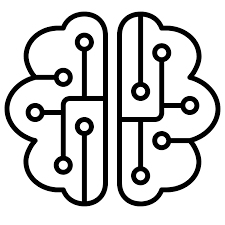 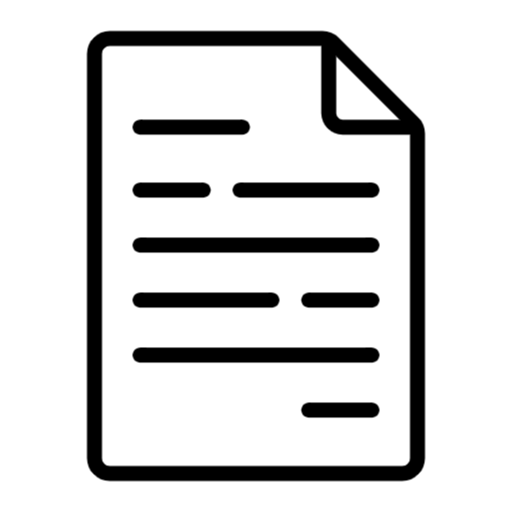 #1 Агент. Талдаушы (Reasoning):
Мектептің оқу бағдарламасын тексеру; 
8Б сынып оқушыларының алдыңғы үлгерім деректерін талдау;
Әр оқушының кемшіліктері мен мықты тұстарын анықтау
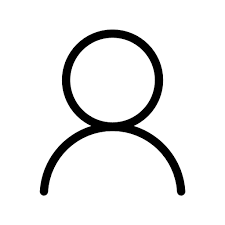 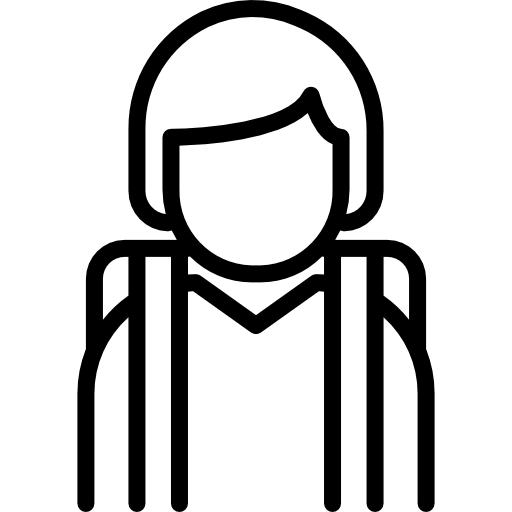 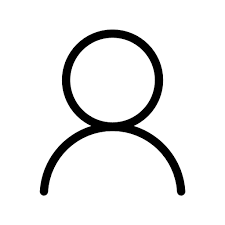 Жасалған үй тапсырмаларын тексеріп, сыныпқа тағайындау
Үй тапсырмасын орындау
“Қышқылдар тақырыбы бойынша 8Б сыныбына жекелендірілген тапсырма құрастыр”
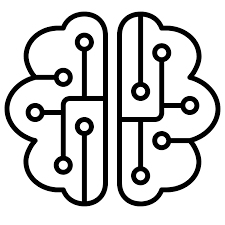 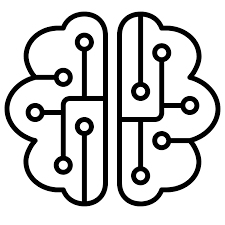 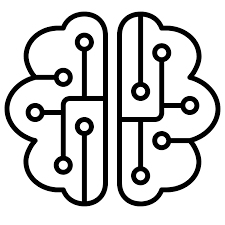 #5 Агент. Ұсыныс беруші:
№4 агенттің пікіріне сүйене отырып, пайдалы ресурстарды  ұсыну: қосымша кітаптар, курстар, мақалалар, есептер.
#2 Агент. Методист (Act):
#1 Агенттің тұжырымдамаларын негізінде әр балаға жеке тапсырмалар құрастыру
#3 Агент. Белсендіруші (Act):
#2 Агенттің жекелендірілген тапсырмаларына сәйкес интерактивті материалдарды іздеу және сйкестендіру: 3D модельдер, симуляциялар, Youtube видеолар, ойындар.
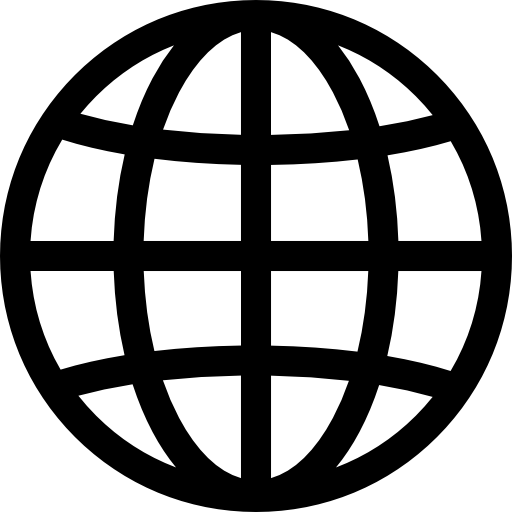 TOP-50 AI Agents for teachers
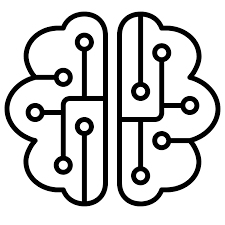 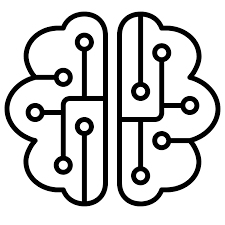 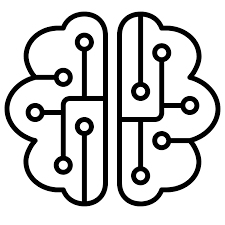 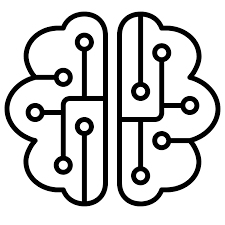 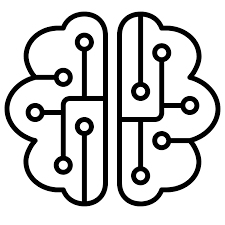 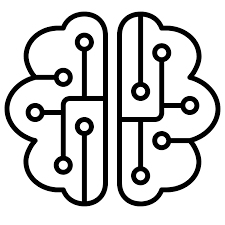 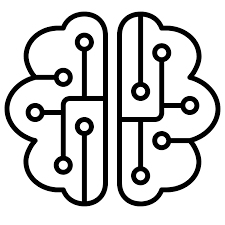 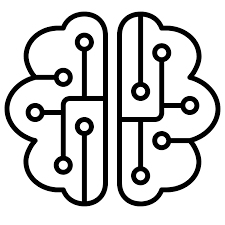 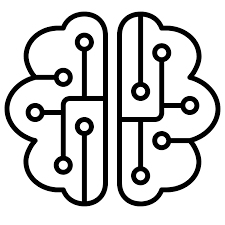 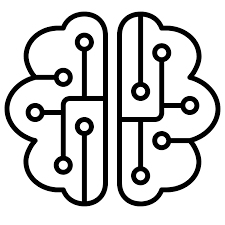 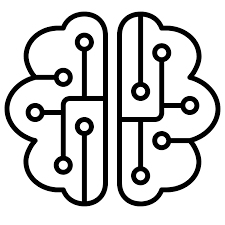 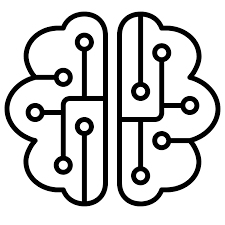 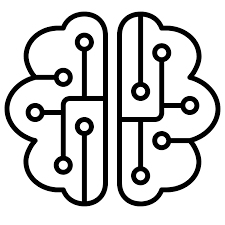 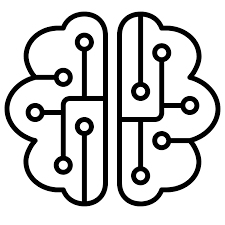 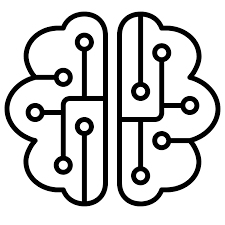 Сабақ жоспарын 
әзірлеуші
Білімі: Мектеп бағдарламасы және оқулықтары
Викторина
 жасаушы
Білімі: Сабақ жоспары, веб-деректер.
Оқу бағдарламасы 
методисті
Білімі: Мемлекет стандарттары, методика
Оқушы өнімділігін бақылаушы
Білімі: LMS деректері
Үй тапсырмасын 
әзірлеуші
Білімі: Оқушы деректері, мектеп стандарттары
Дифференцияция жоспарын жасаушы
Білімі: Оқушы деректері, стратегиялар
Математикадан виртуалды репетитор
Білімі: Математика, калькулятор
Оқу аналитикасы 
агенті
Білімі: ЛМС деректері, статистика
Геймификация
 агенті
Білімі: Сабақ жоспары бойынша ойындар әзірлеу
Әлеуметтік-эмоционалдық оқыту
Білімі: SEL методологиясы
ЖИ чатбот
Білімі: Білім базасы, нұсқаулықтар
Плагиат тексеруші
Білімі: Мектеп бағдарламасы және оқулықтары
STEM бойынша 
тәлімгер
Білімі: Мектеп бағдарламасы және оқулықтары
Профдиагностика 
агенті
Білімі: Психология
Кәсіби даму бойынша тәлімгер
Білімі: Мектеп бағдарламасы және оқулықтары
жалғасы
R.O.Q.E.D.
Мақсаты: Мұғалімдердің 10 сағатын үнемдеу
Қабілеттері: Сұрақтар генерациялау, Слайд дайындау, Ойындар құрастыру
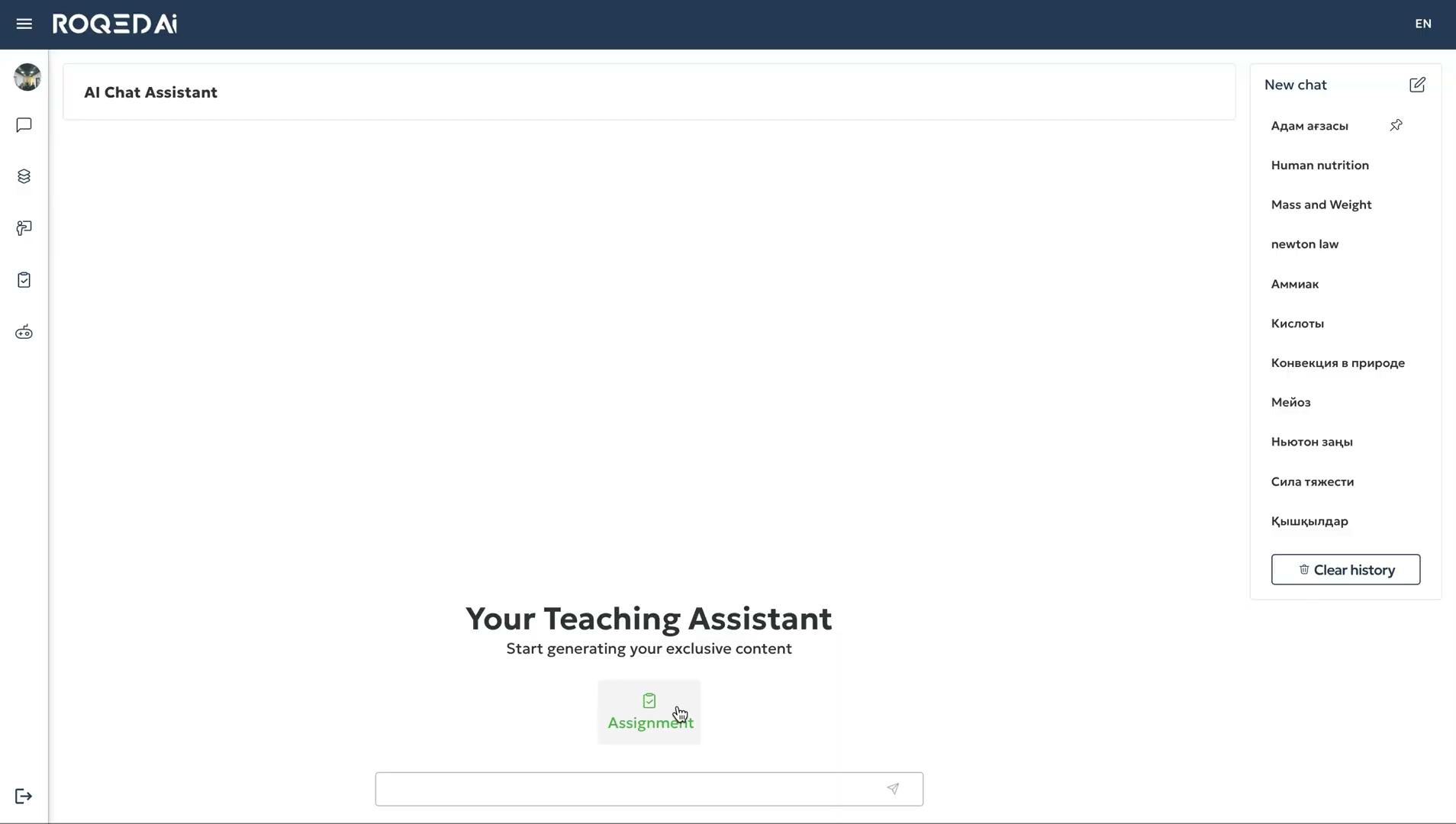 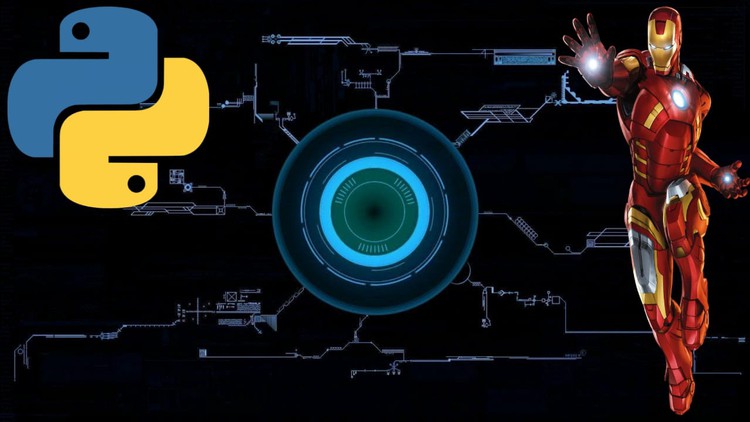 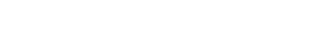 Пайдалы сілтемелер
Рахмет!

Телеграм: @akerke_bx
Линкедин: https://www.linkedin.com/in/akerke-bexultan/